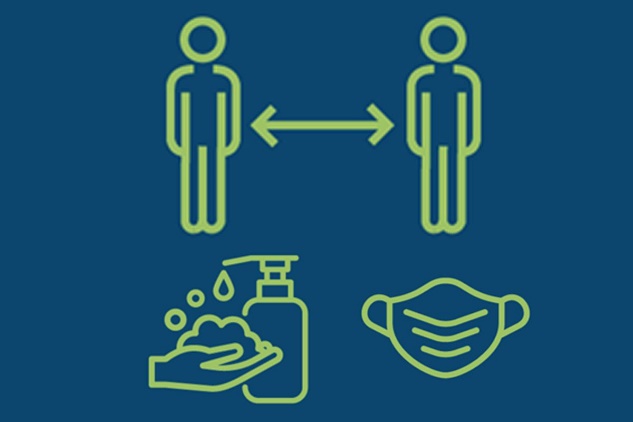 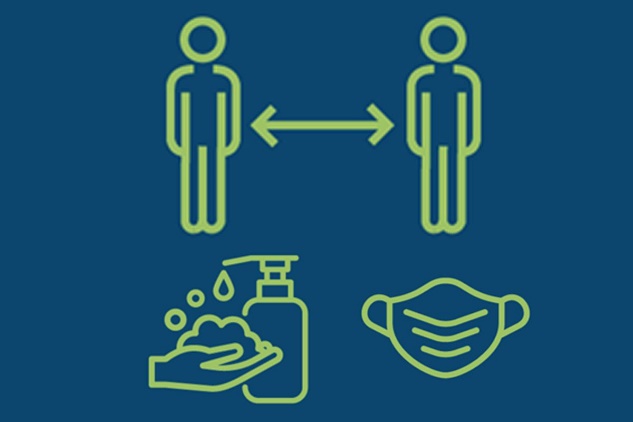 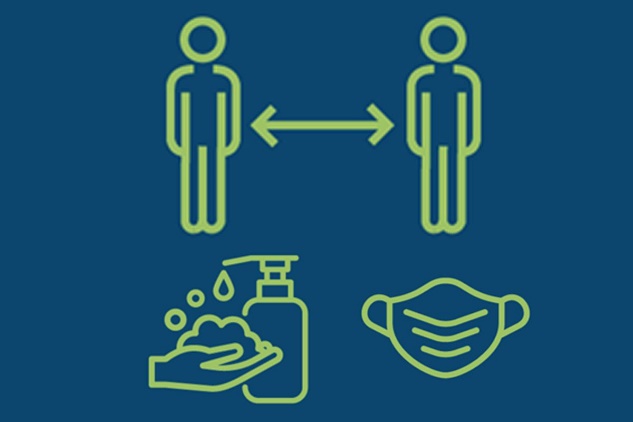 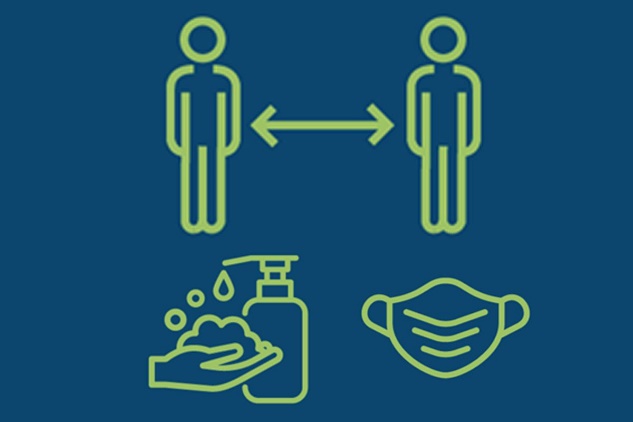 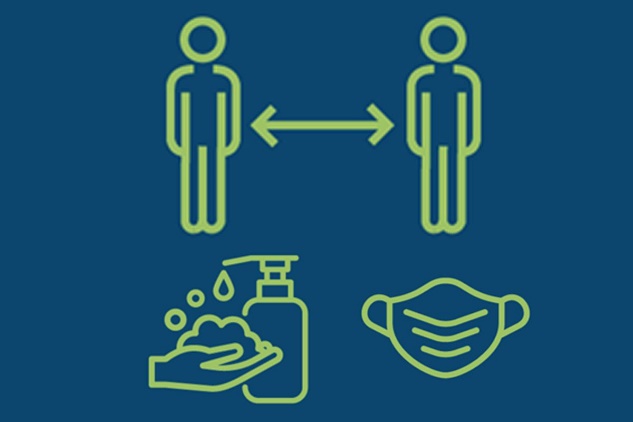 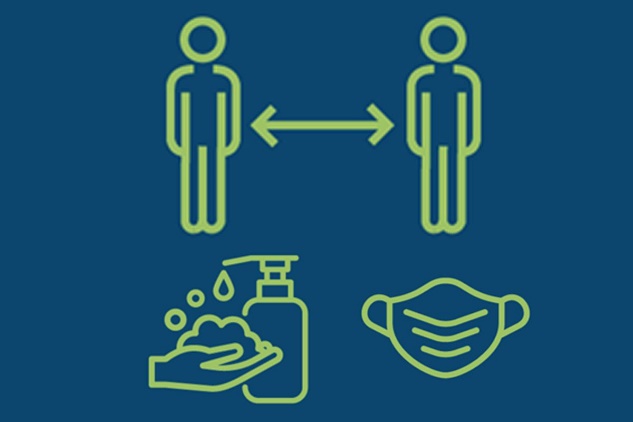 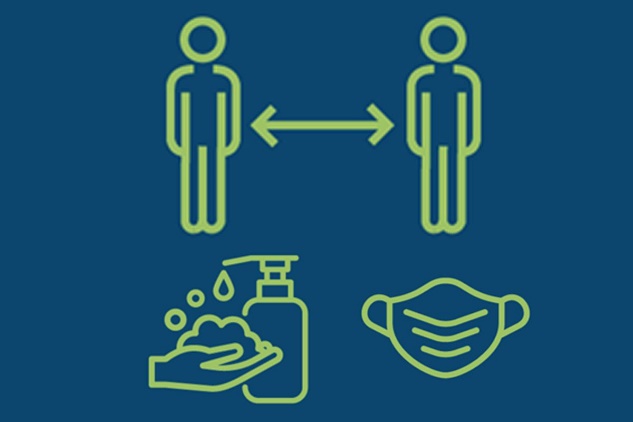 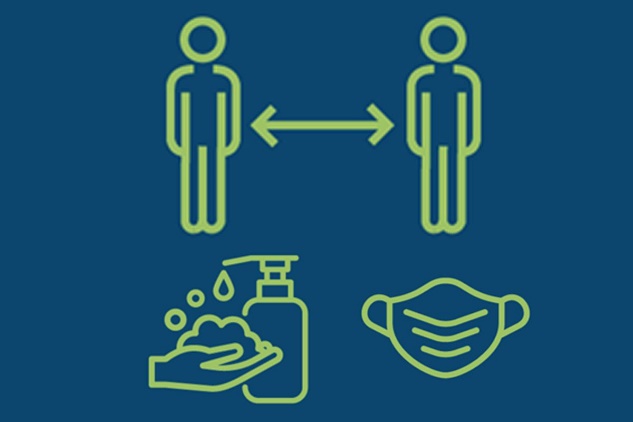 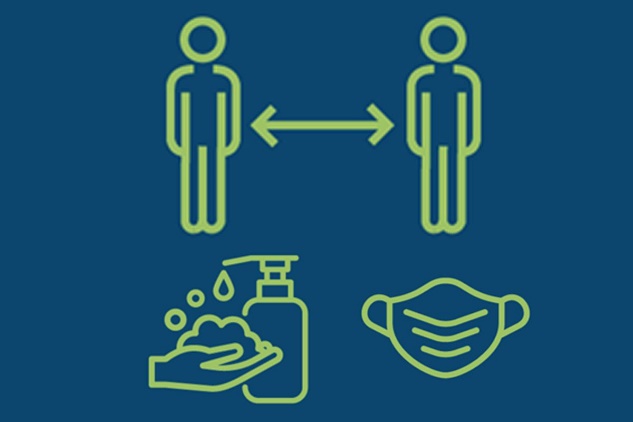 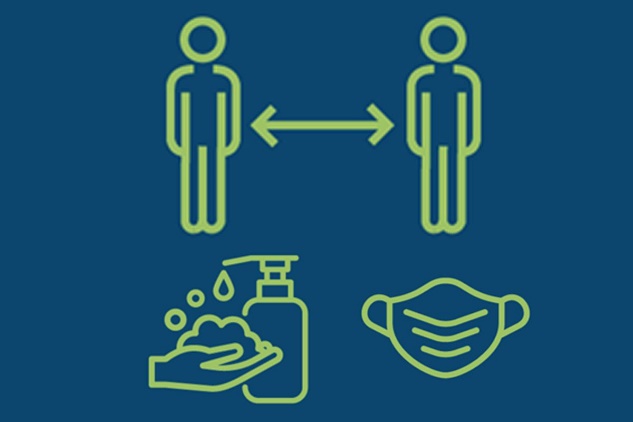 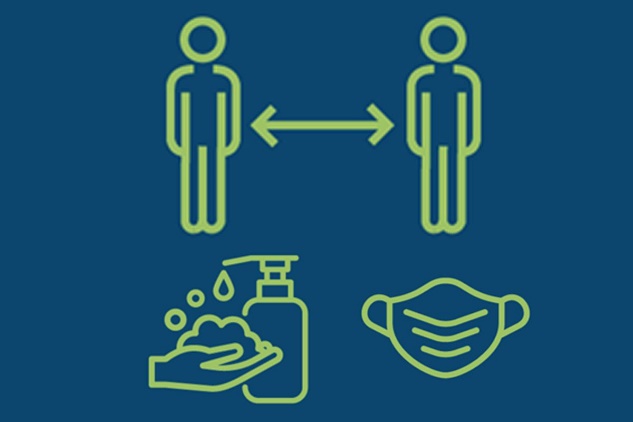 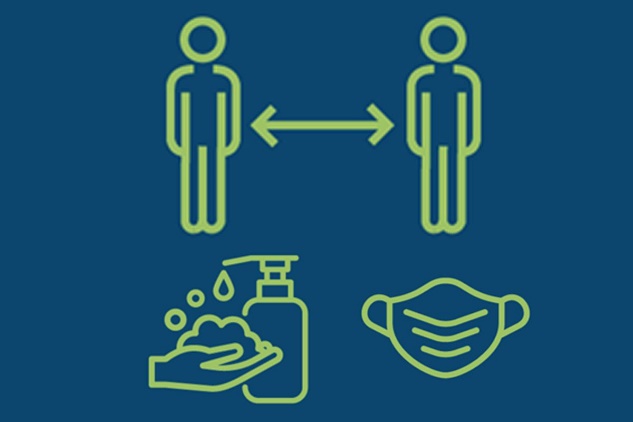 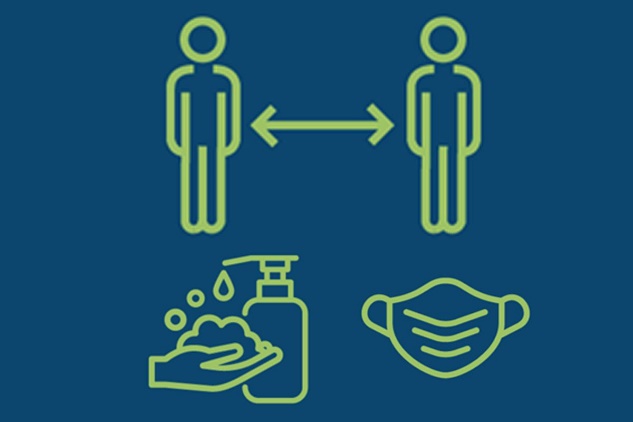 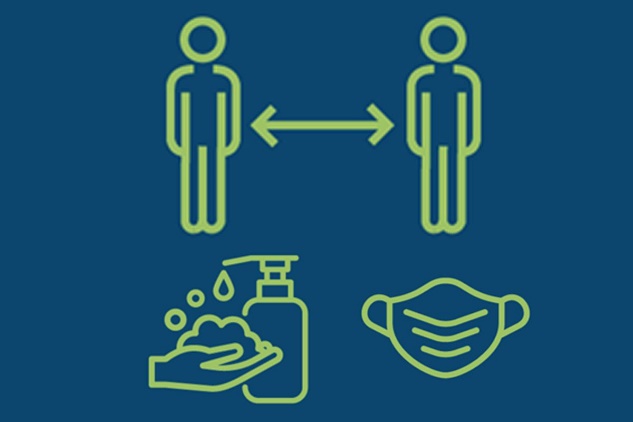 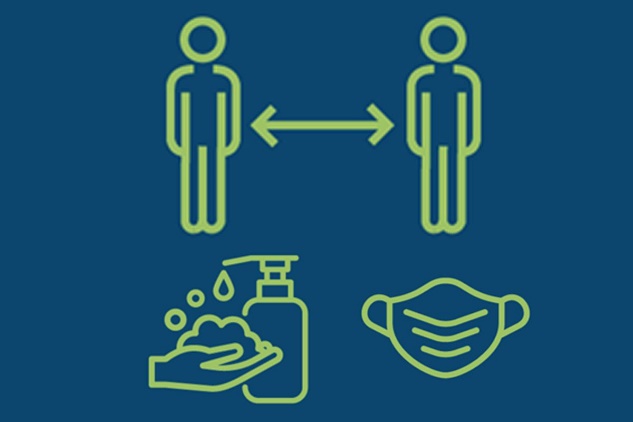 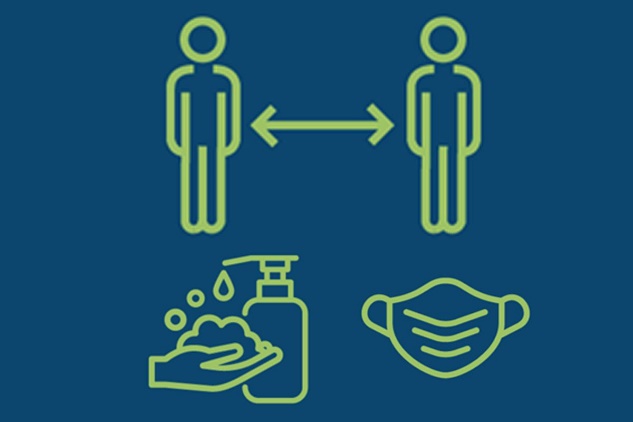 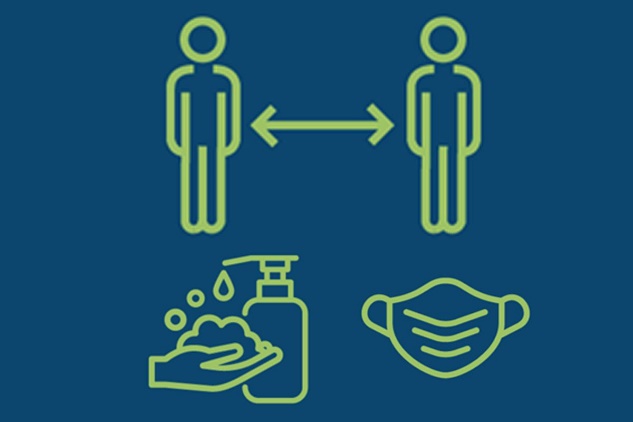 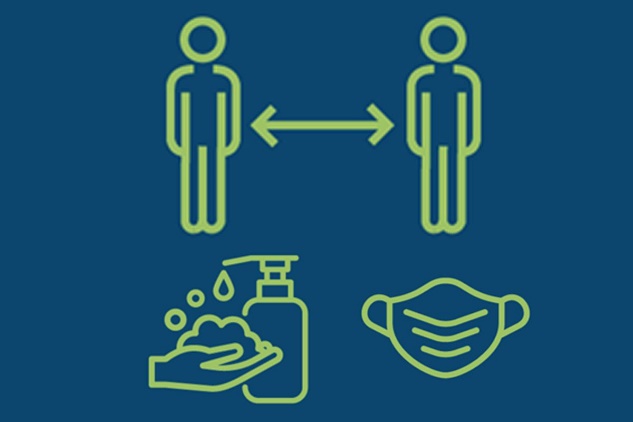 מב"ל מחזור מ"ז – נעים מאוד!
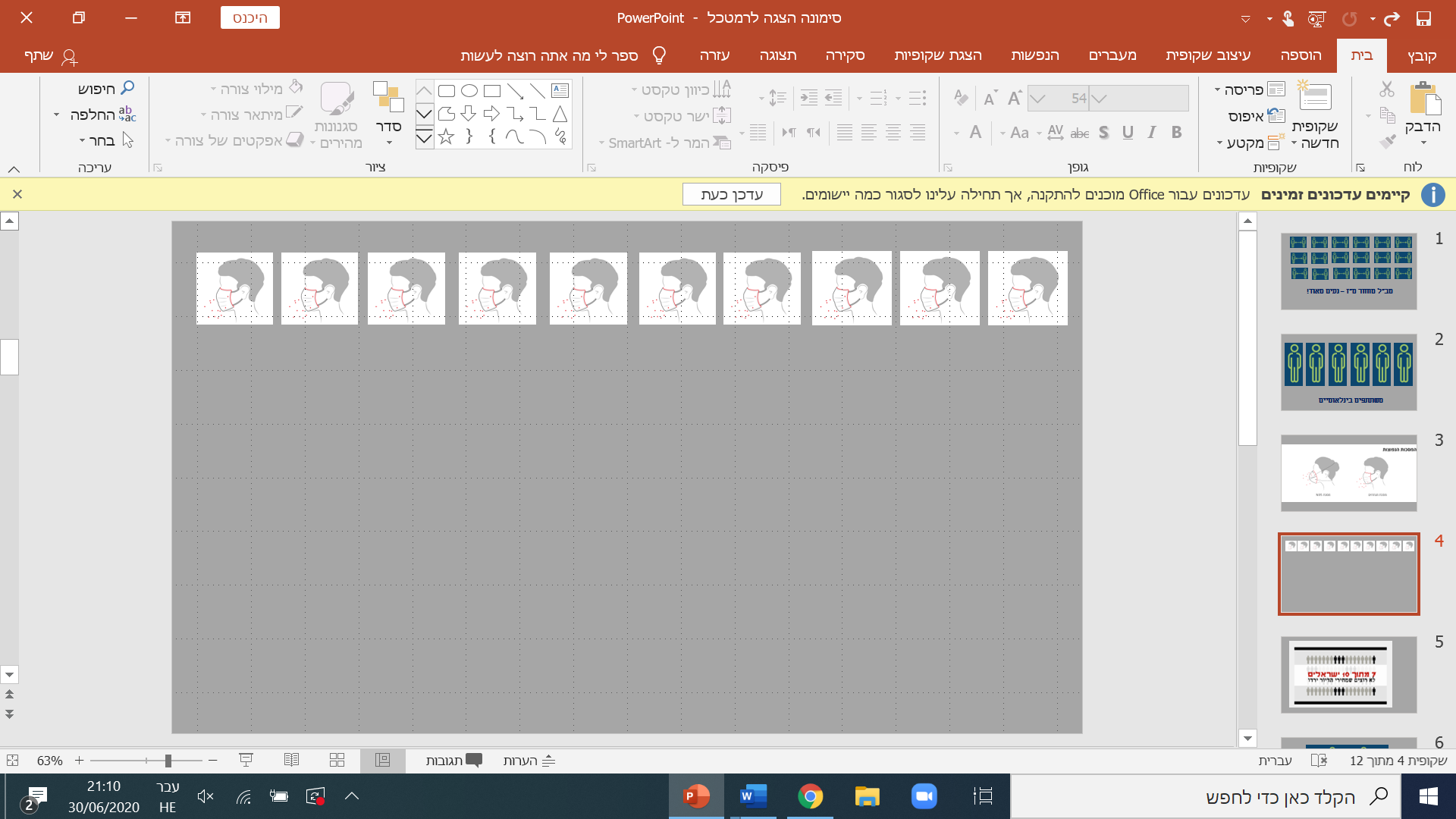 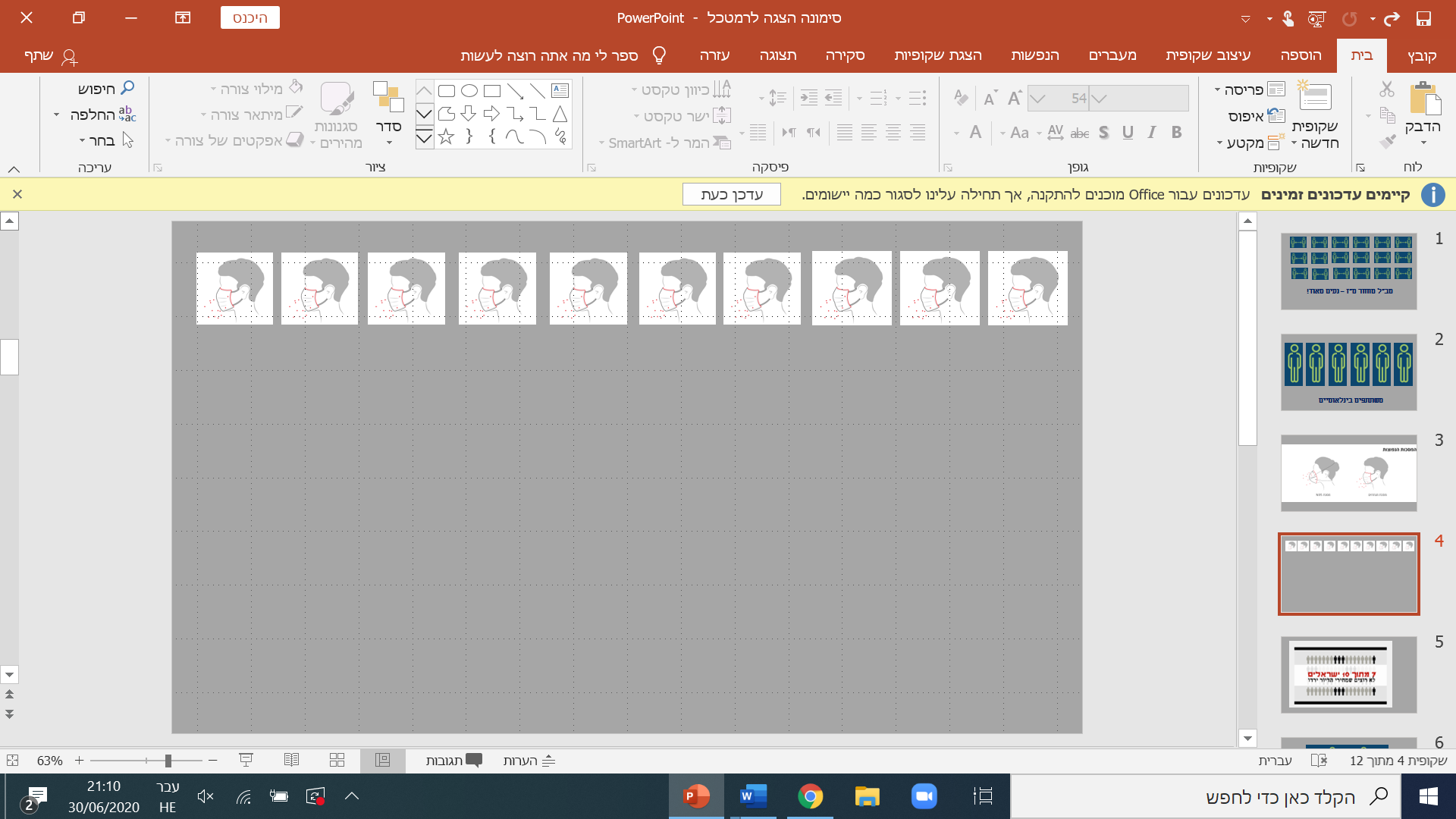 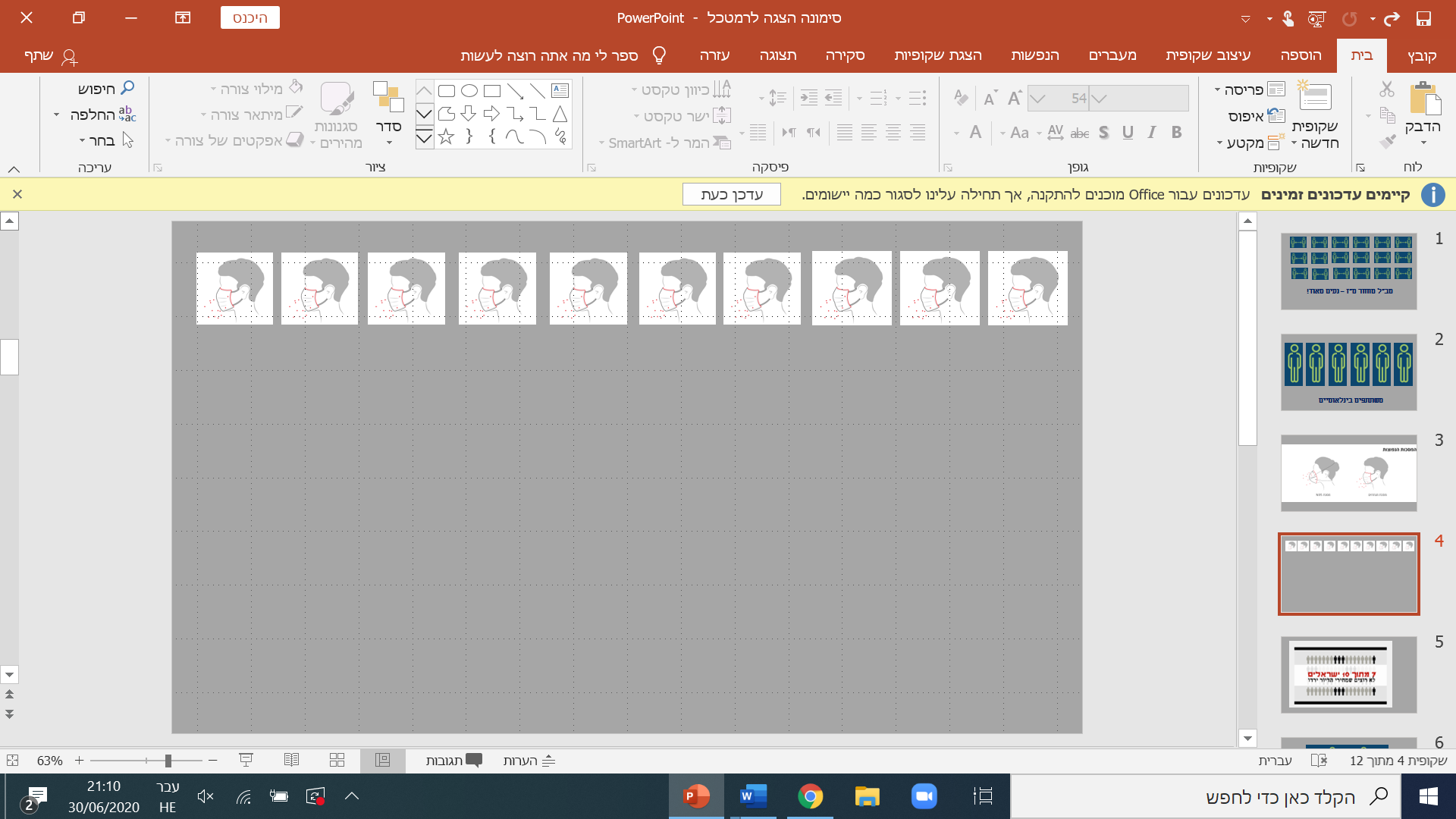 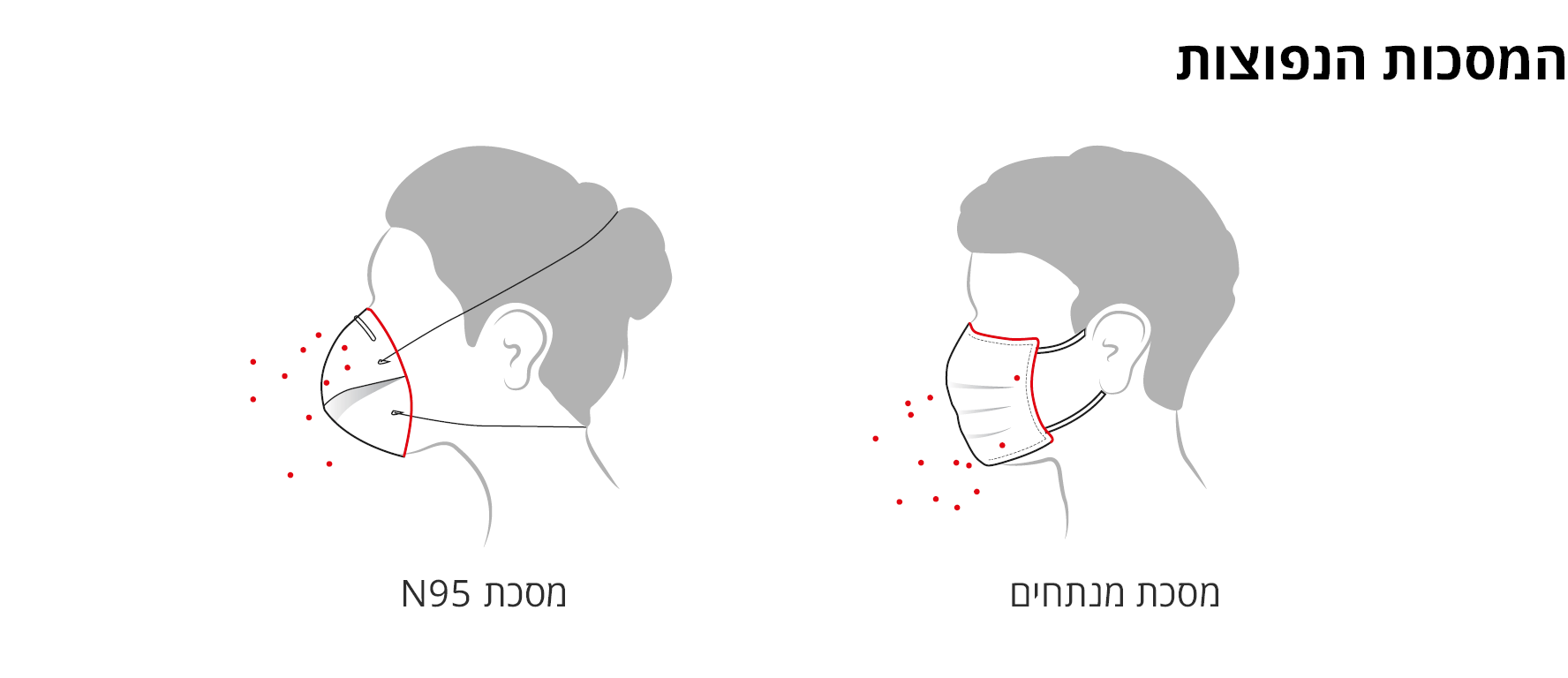 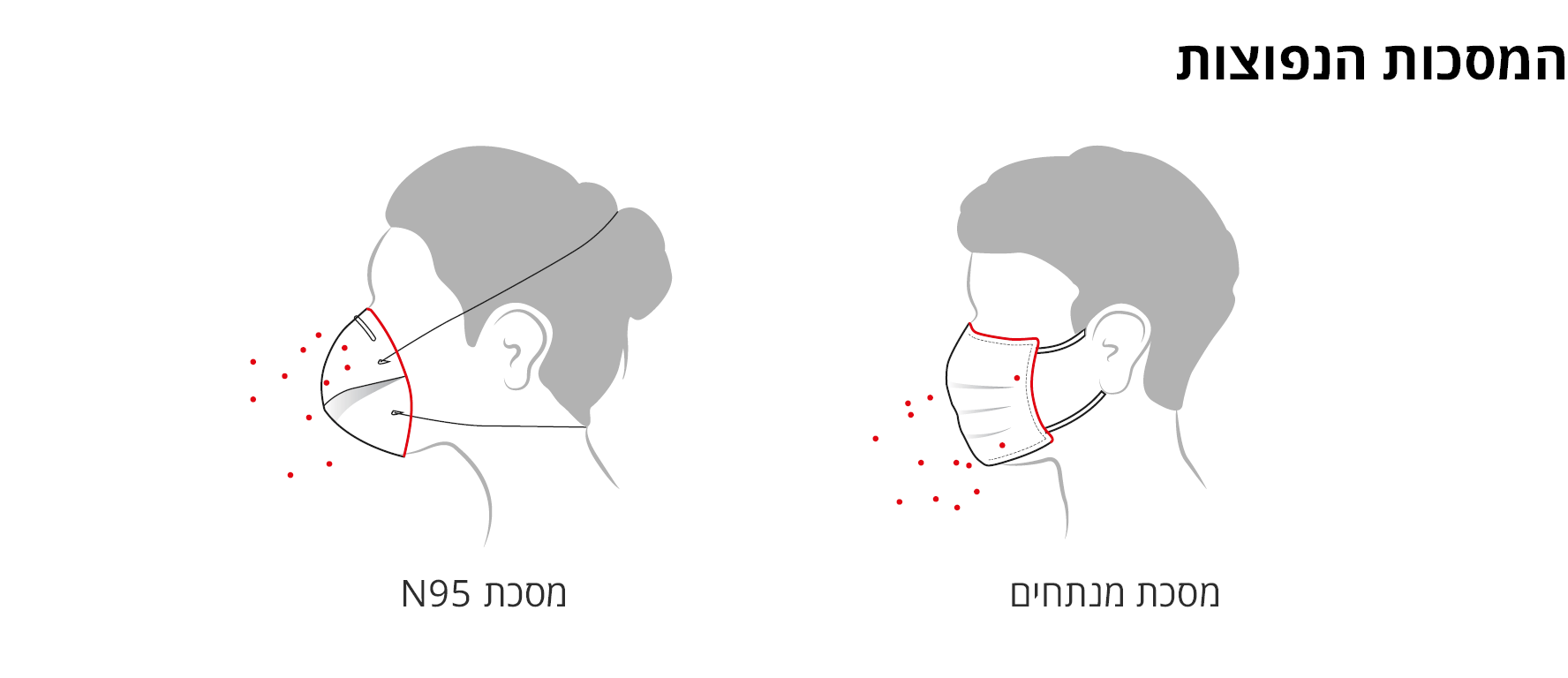 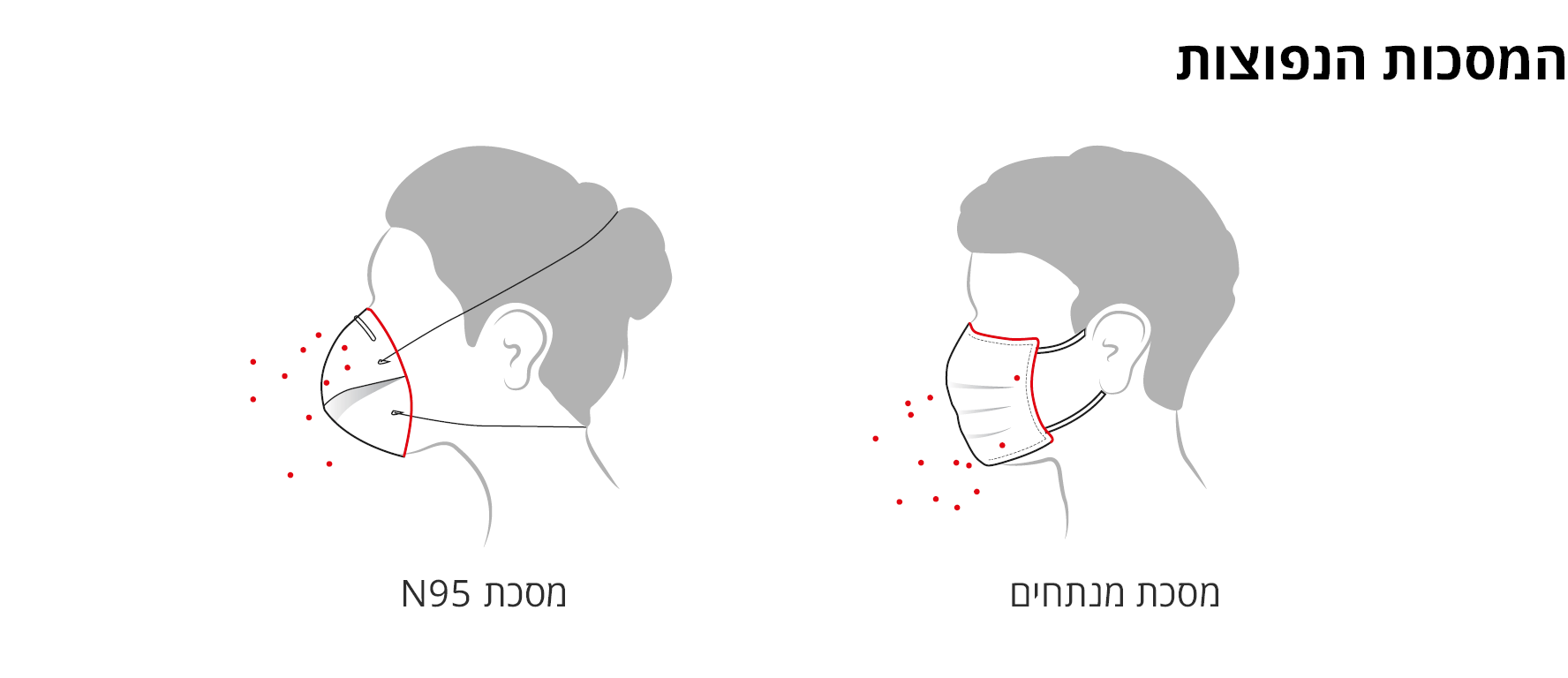 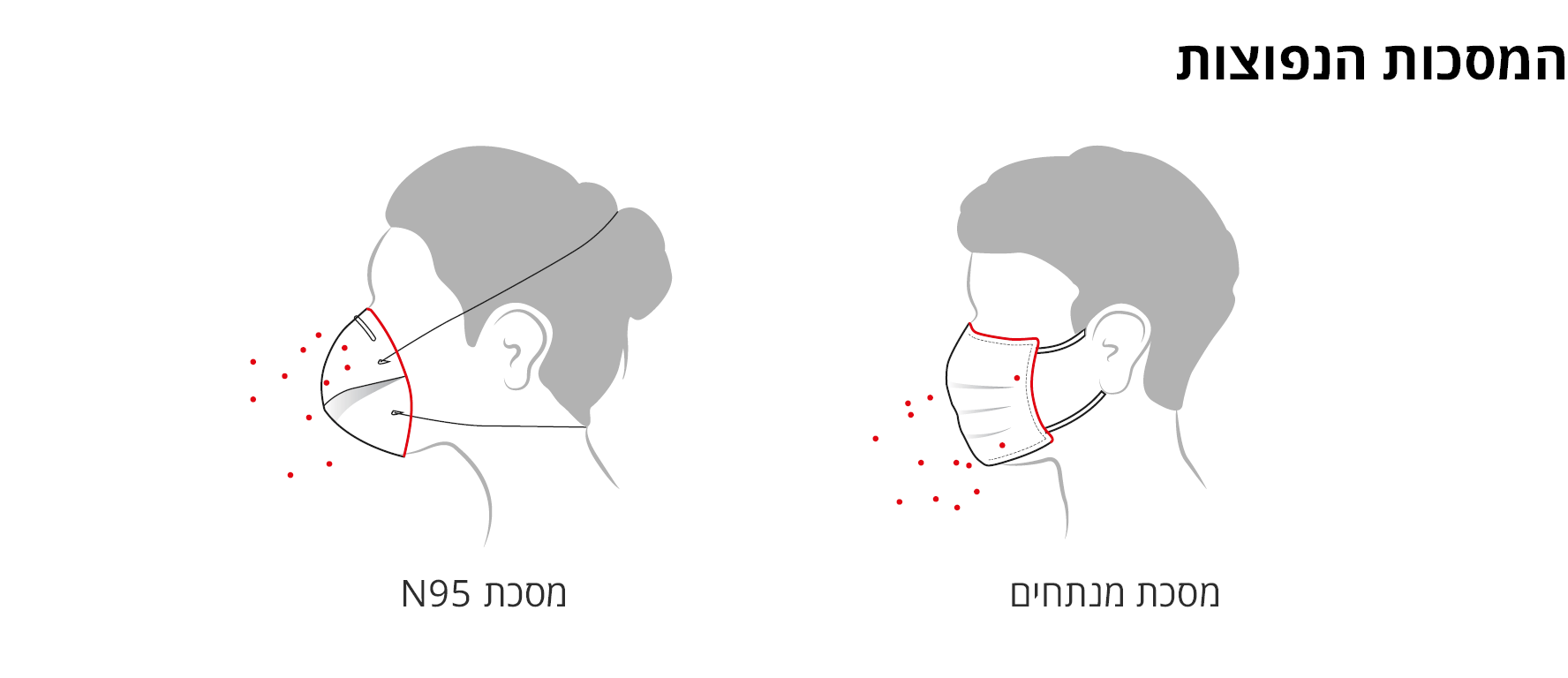 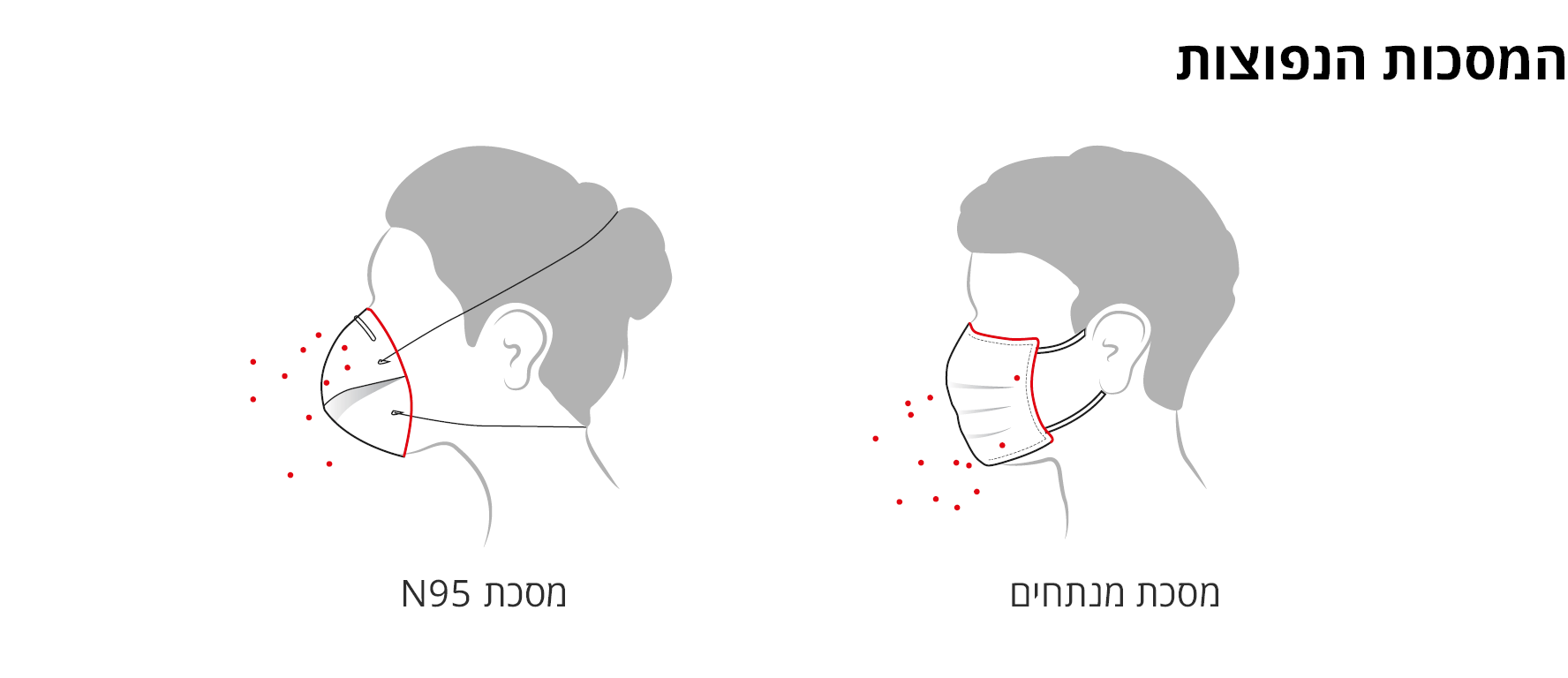 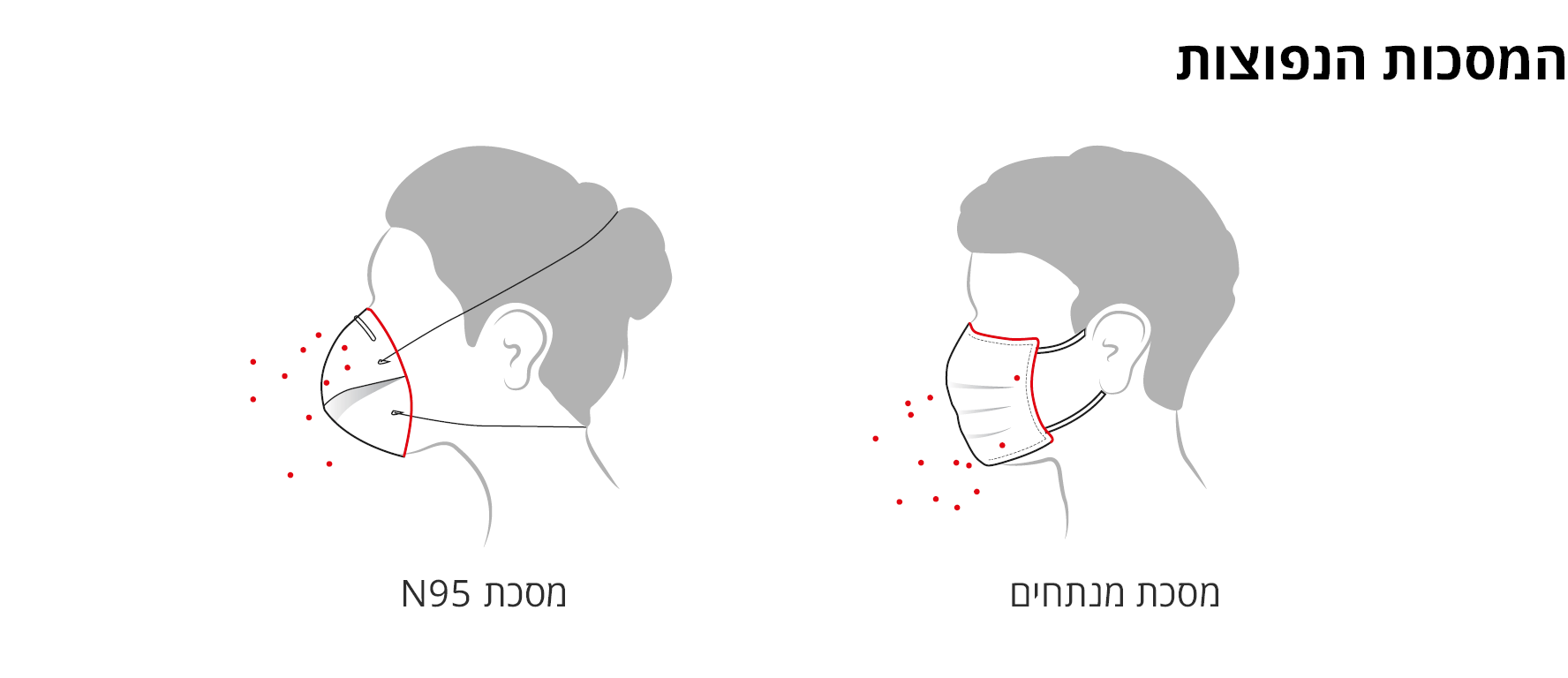 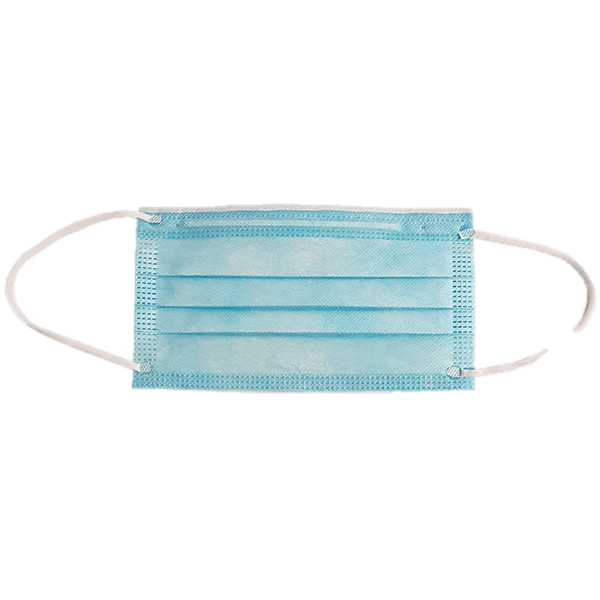 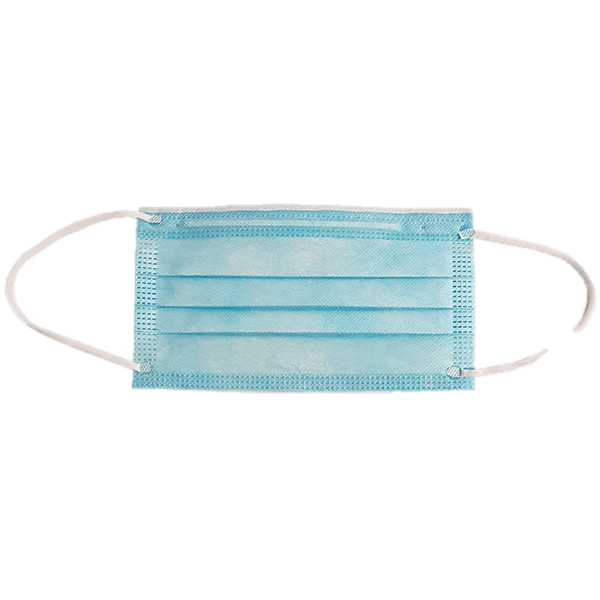 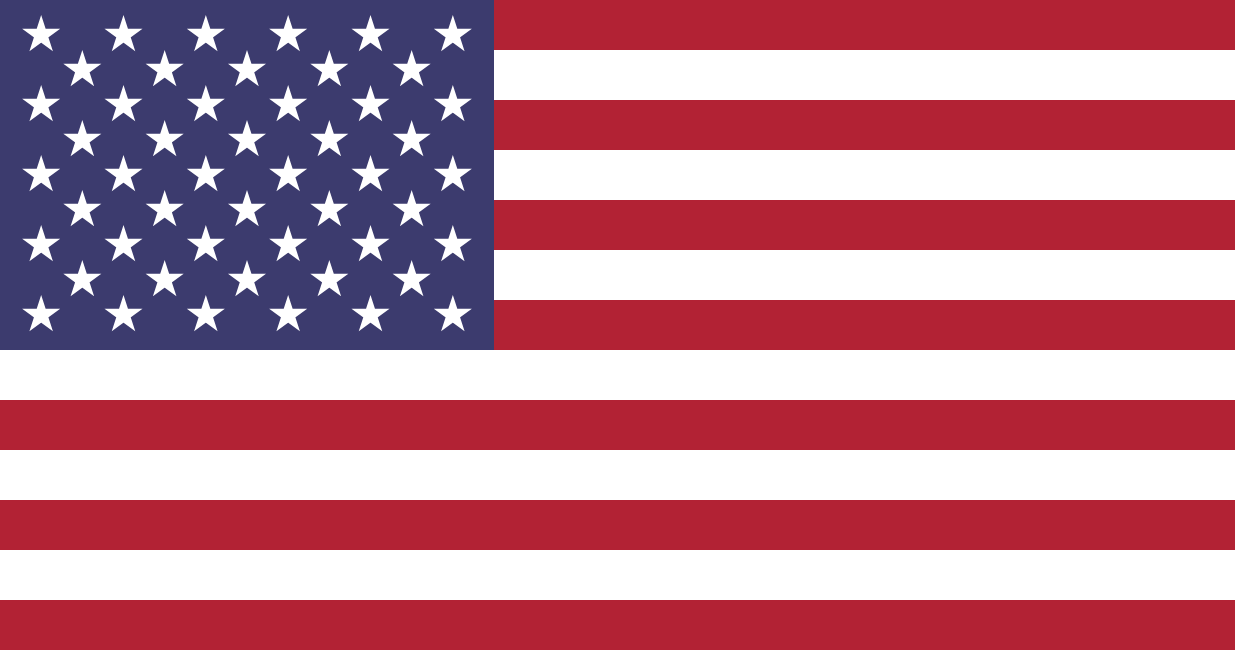 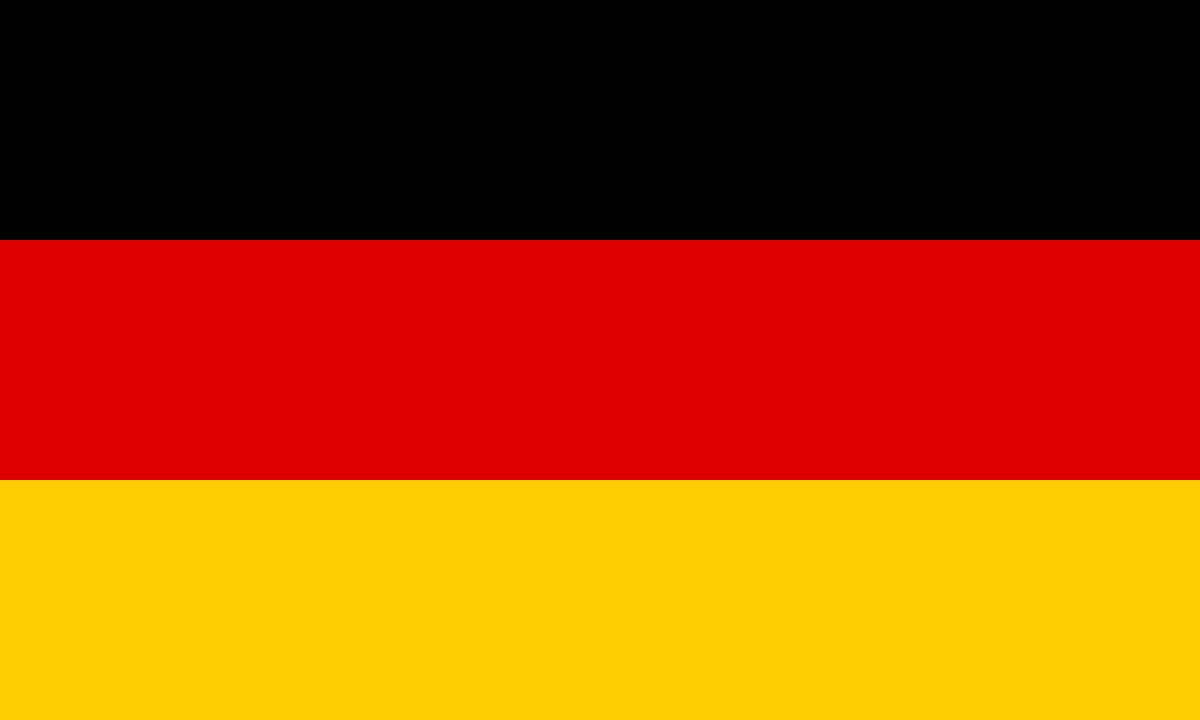 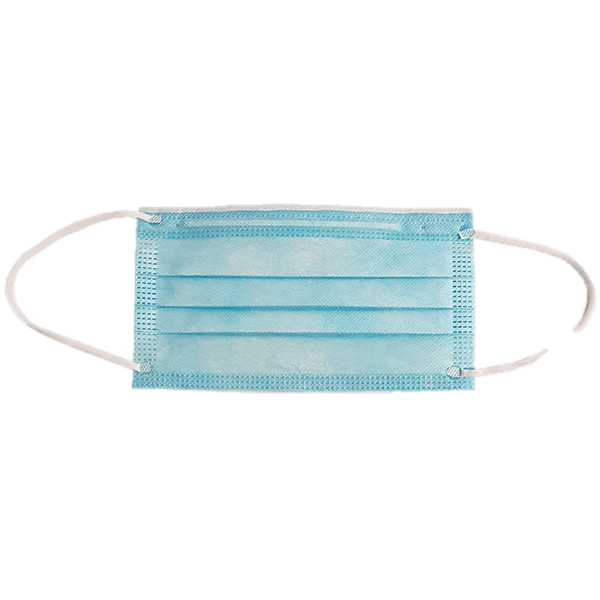 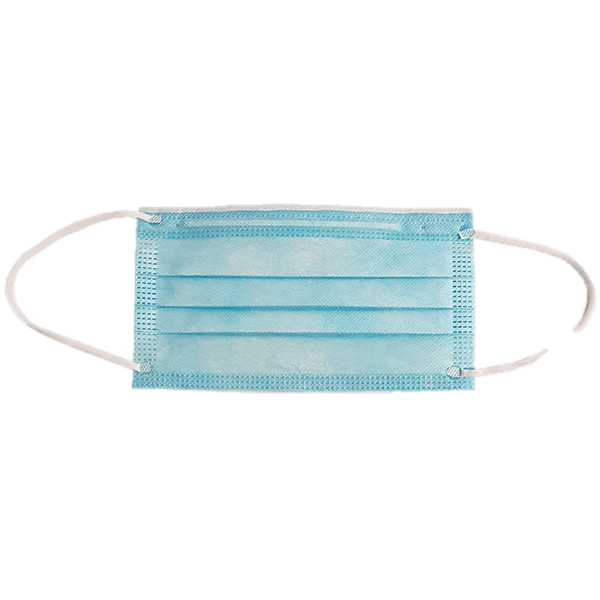 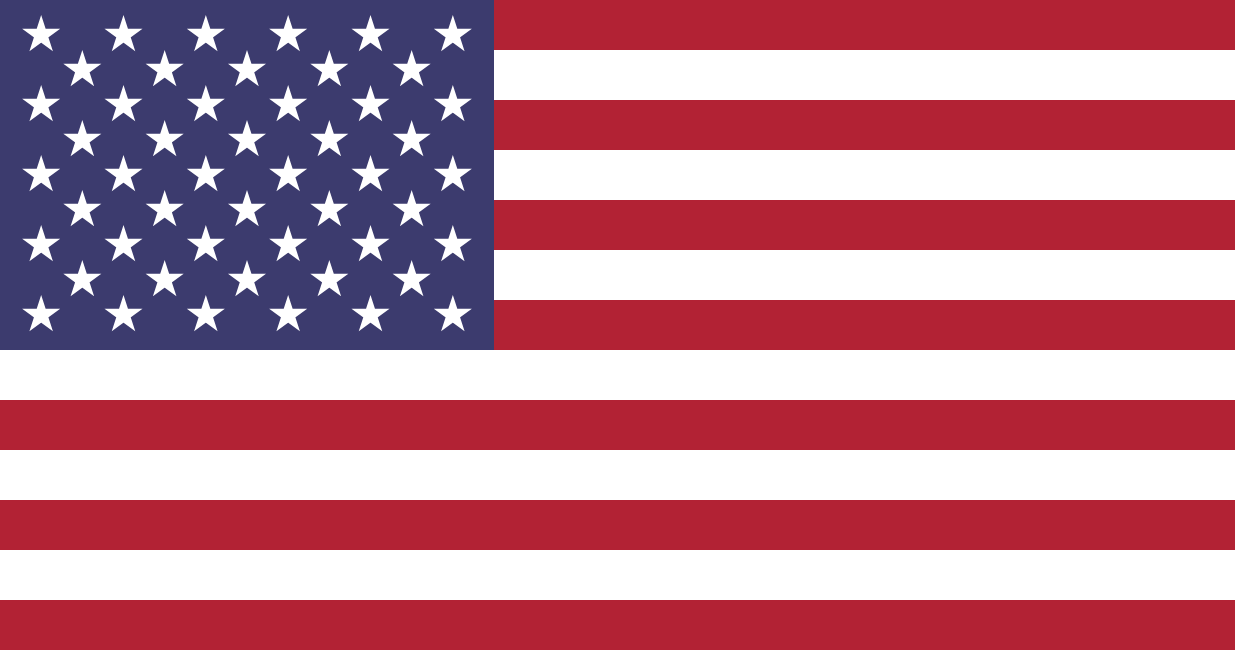 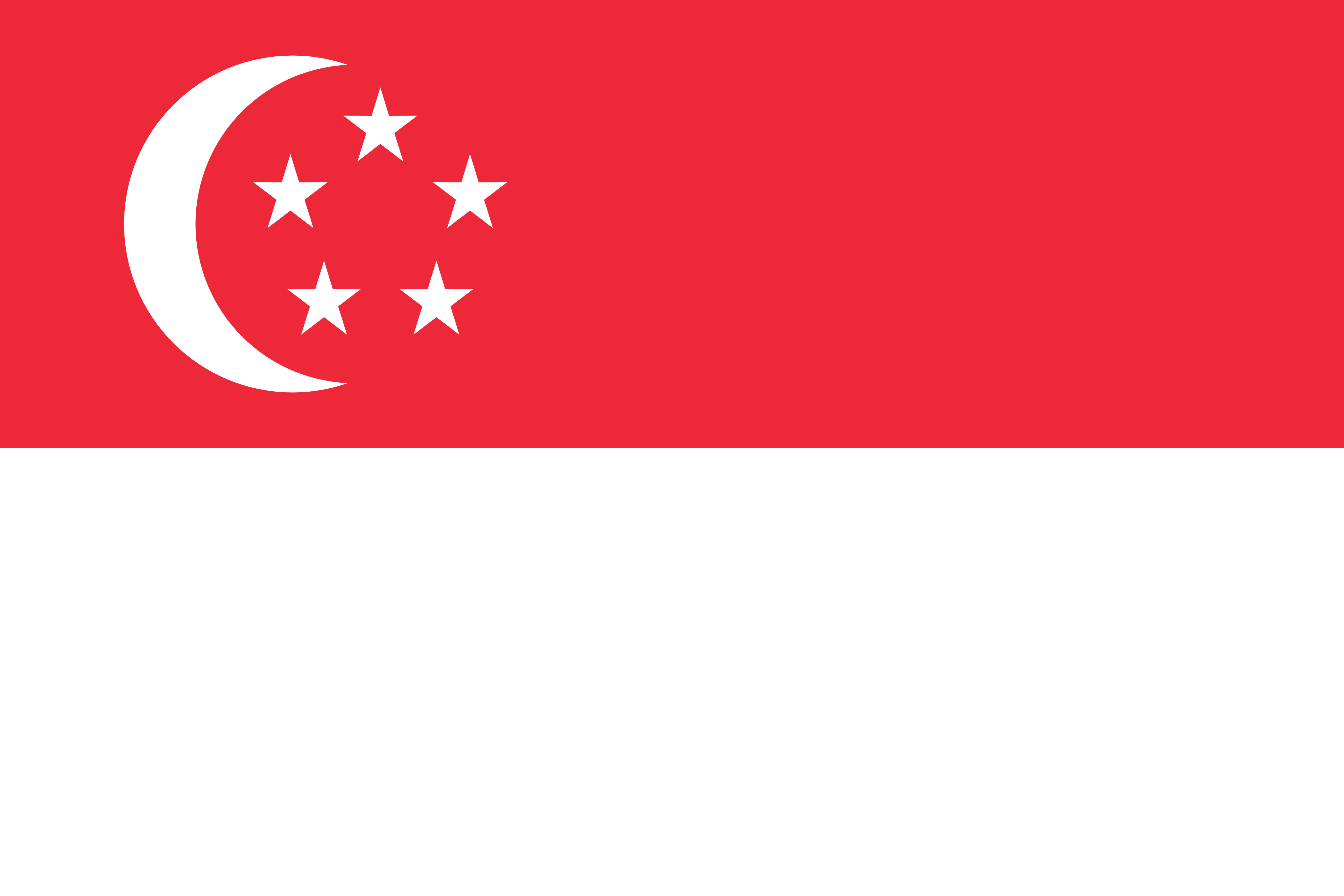 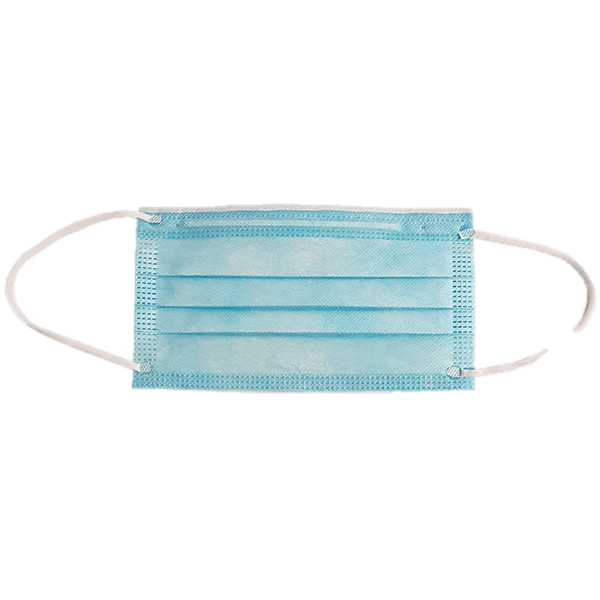 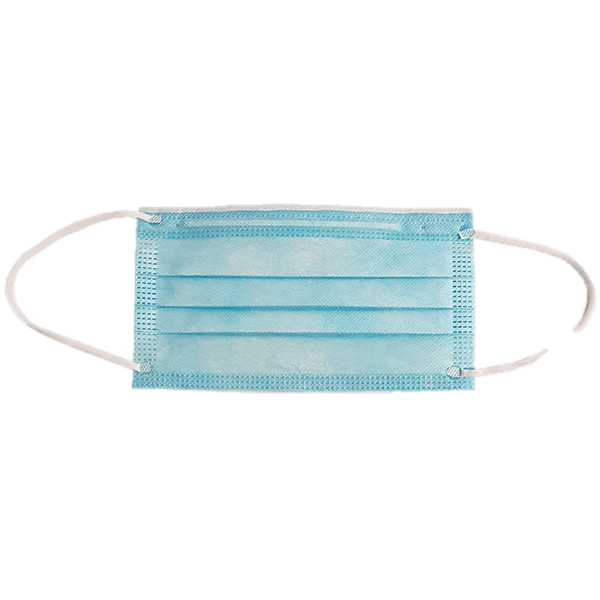 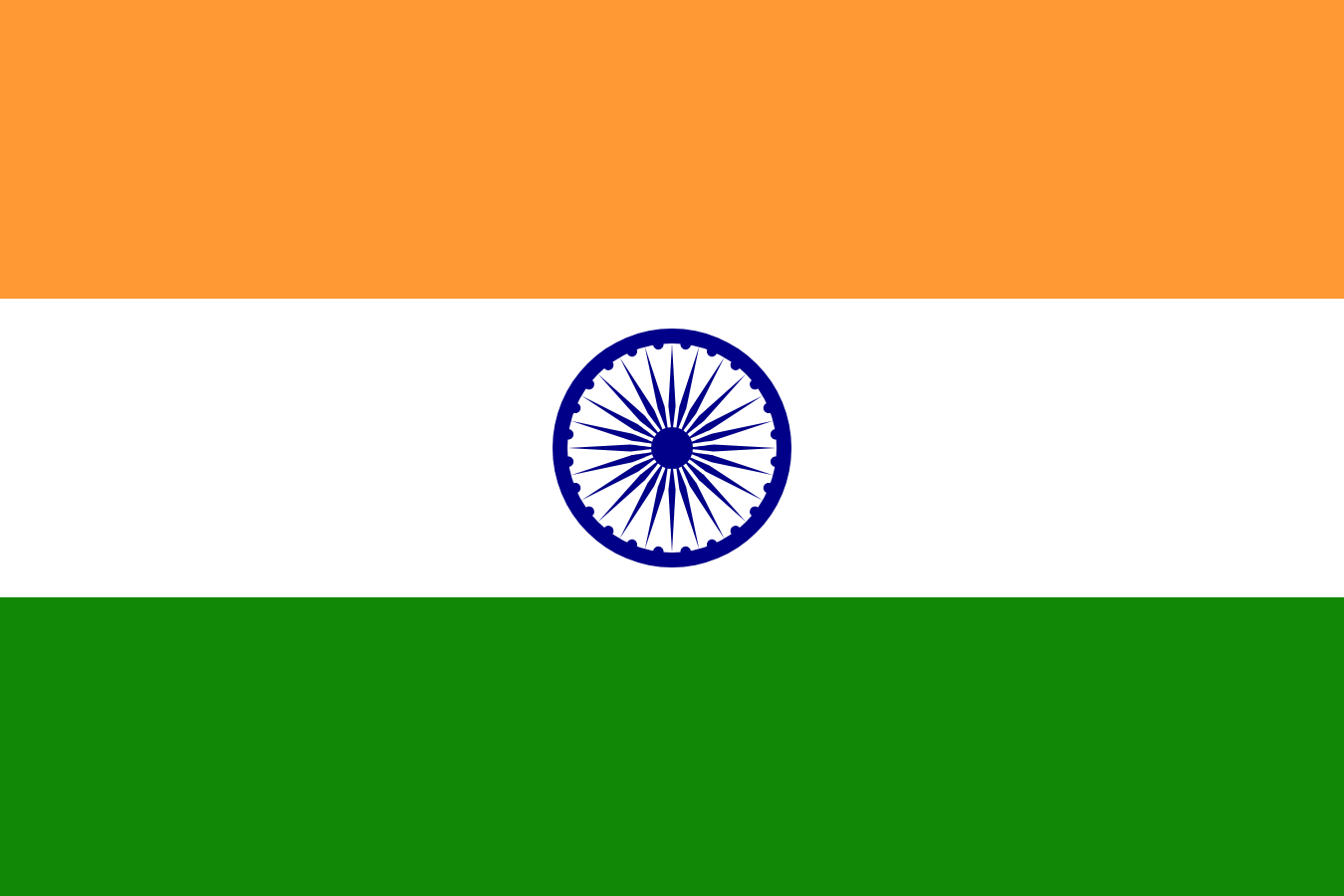 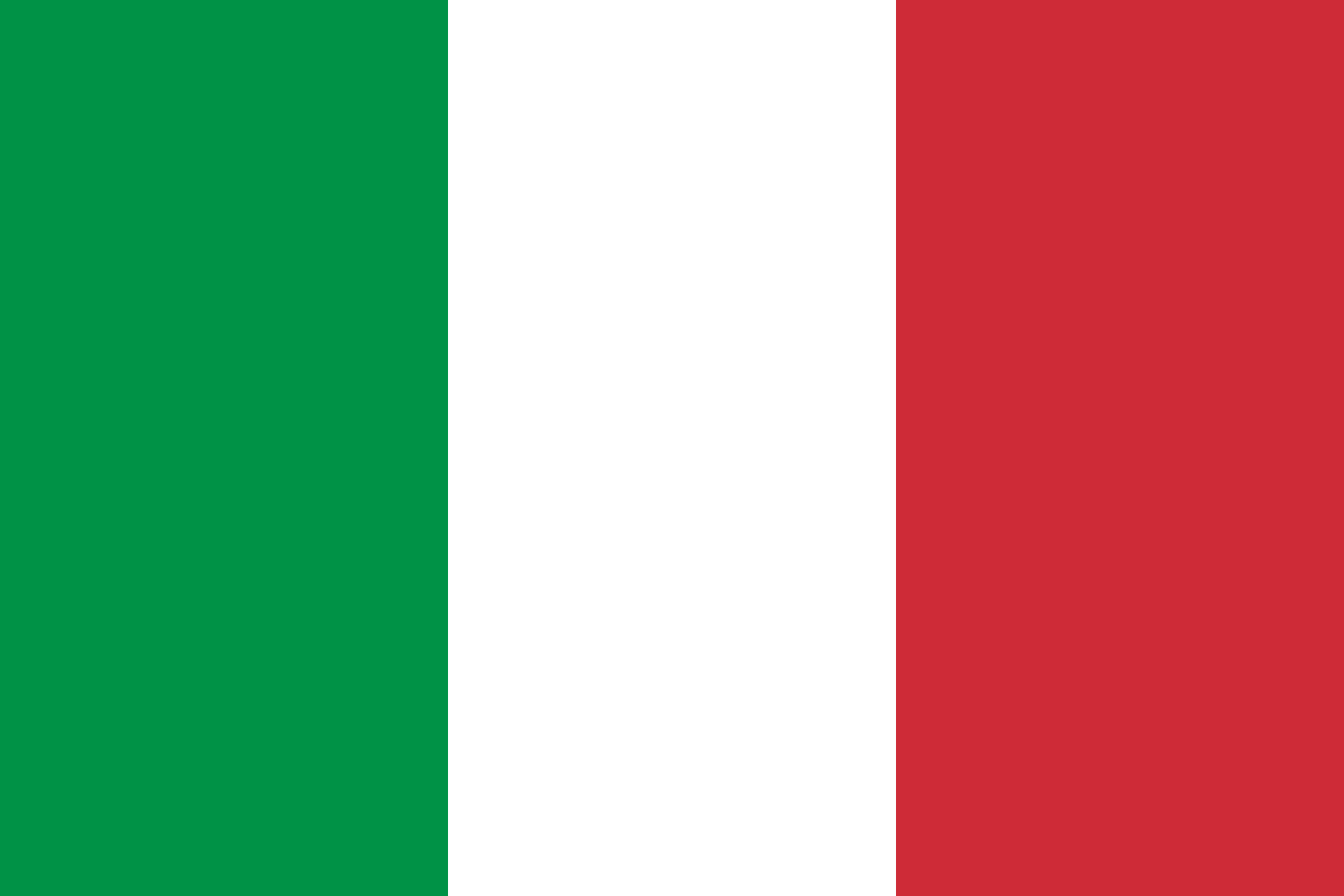 משתתפים בינלאומיים
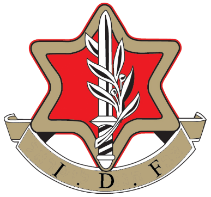 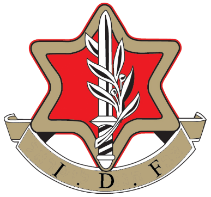 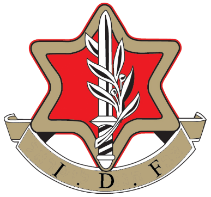 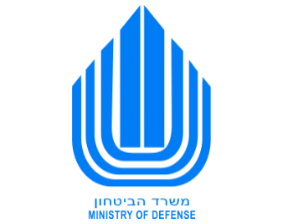 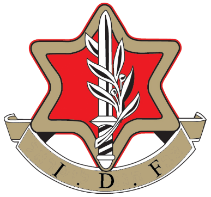 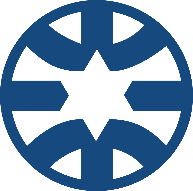 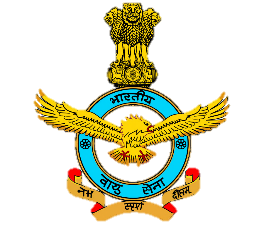 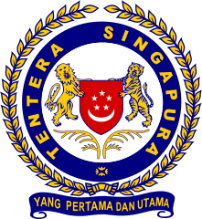 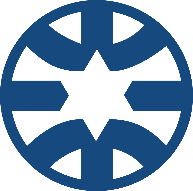 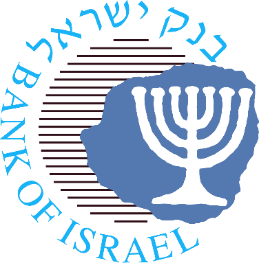 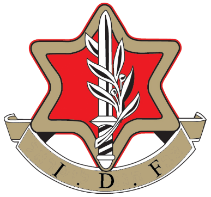 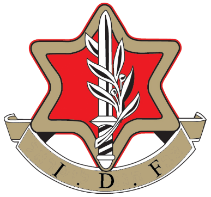 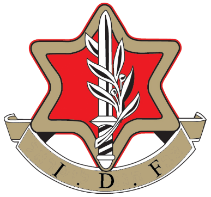 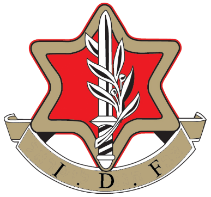 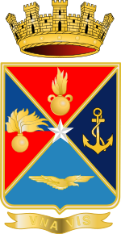 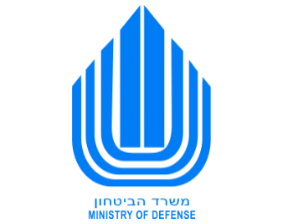 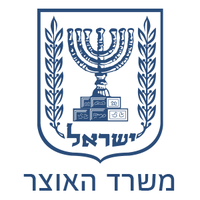 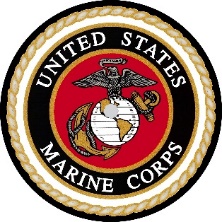 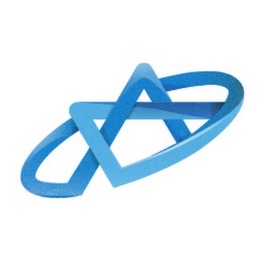 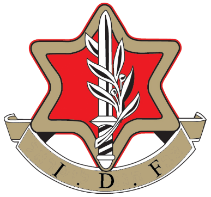 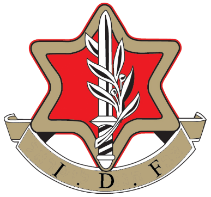 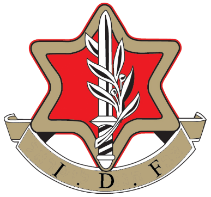 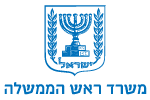 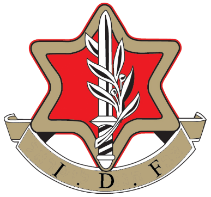 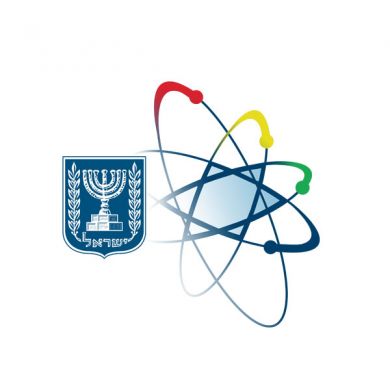 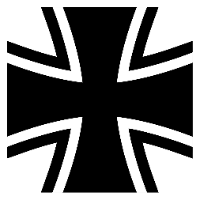 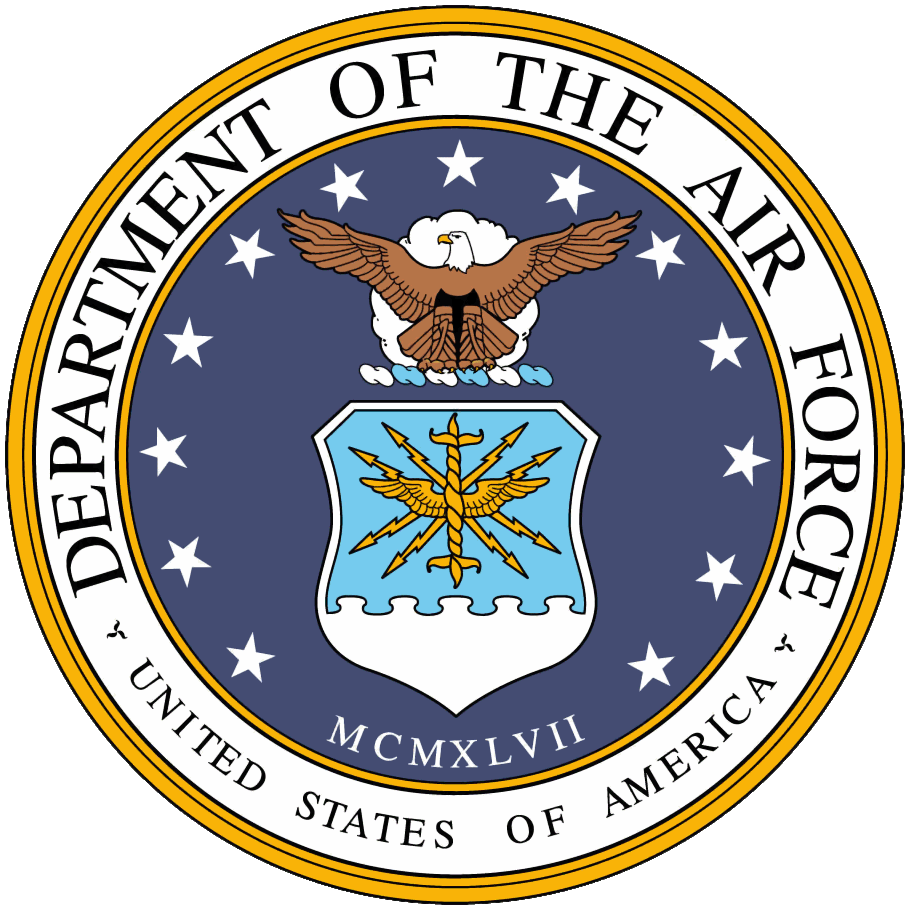 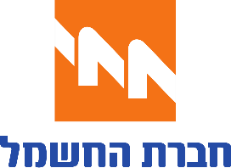 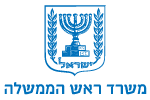 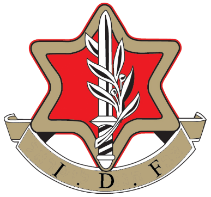 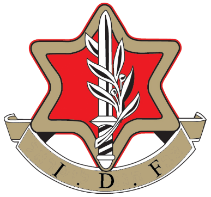 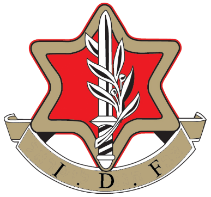 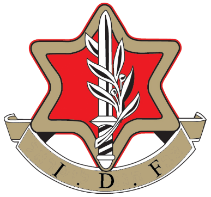 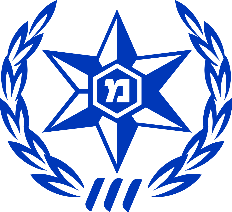 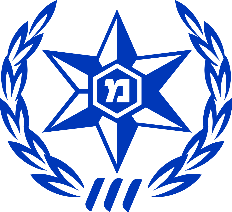 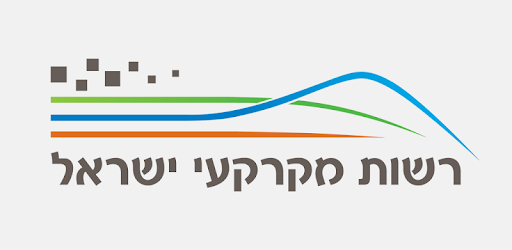 ארגונים בטחוניים / ארגונים אזרחיים
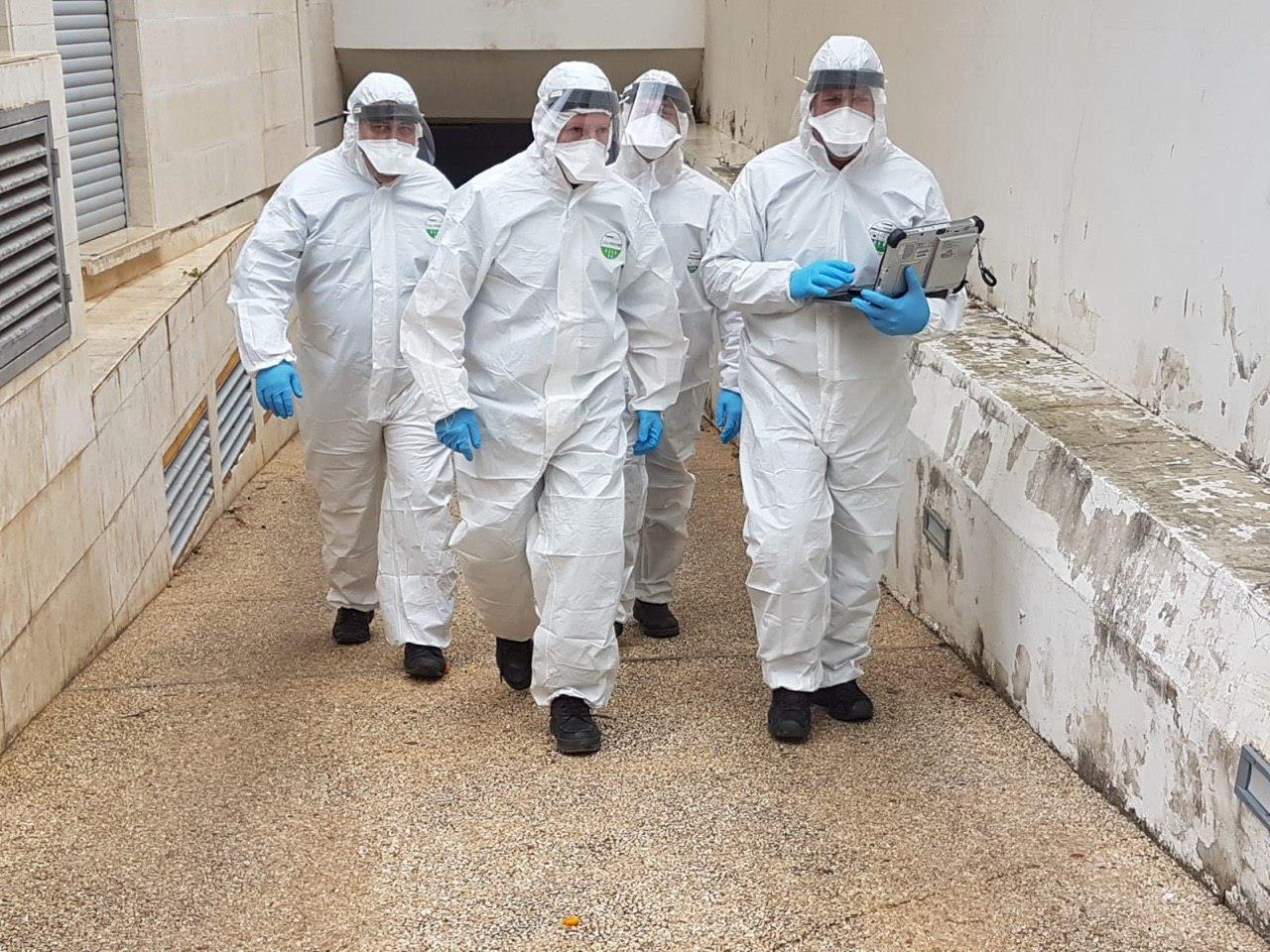 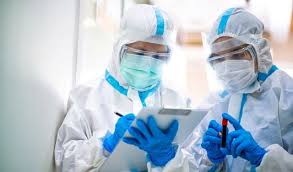 למידה בחיכוך / צוותים / חקירה בשלשות
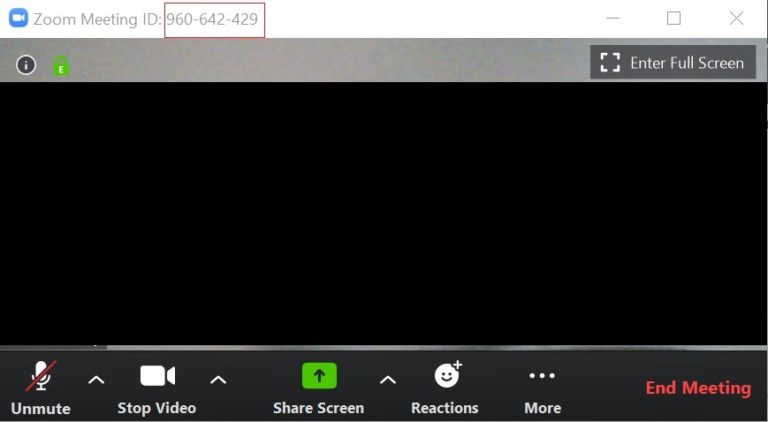 פרויקט גמר מחקרי
The last supper, 2020